Der gute Ton am Telefon
Erstellung eines personalisierten Lernangebots in digitaler Form
Samir Maiza & Minas Mandt
Projektziel
Erstellung personalisierter Lerninhalte in digitaler Form.
Basis hierfür ist der bereits vorhandener Moodle-Kurs „Business-Knigge“ 
Kapitel „Der gute Ton am Telefon“
Samir Maiza & Minas Mandt
Brainstorming
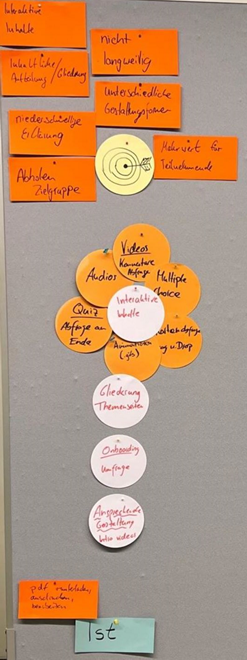 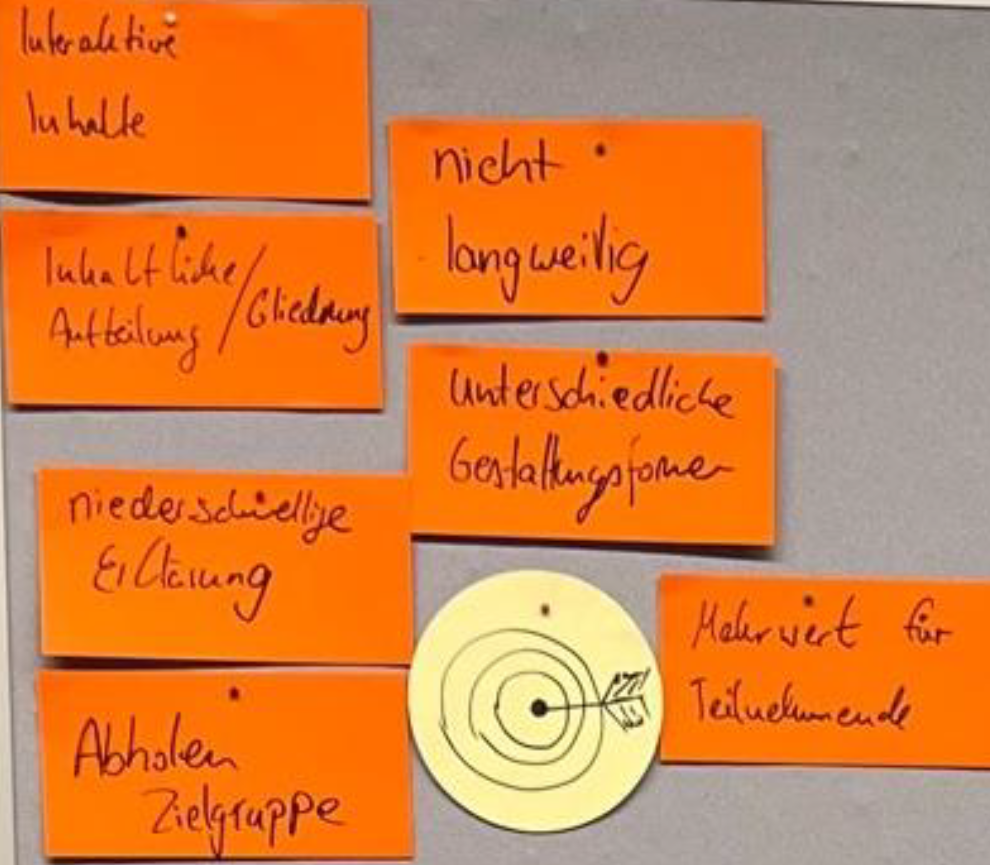 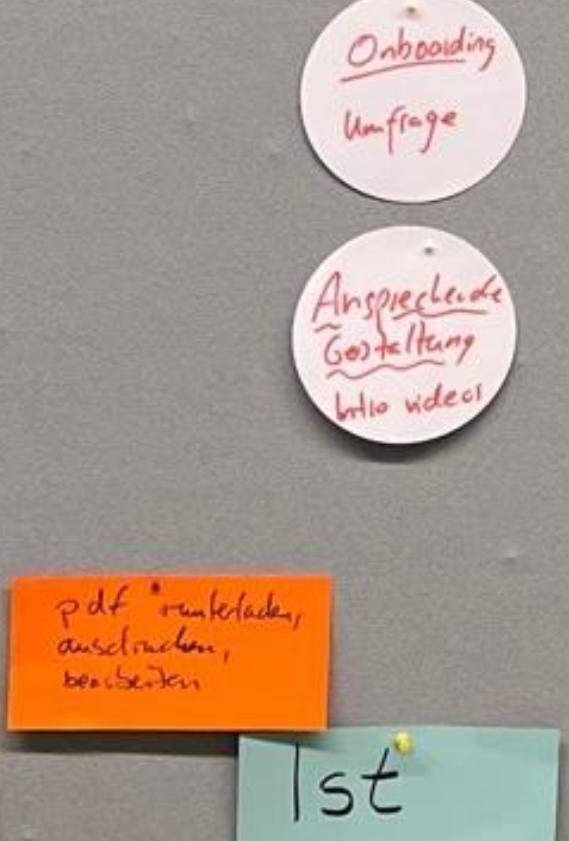 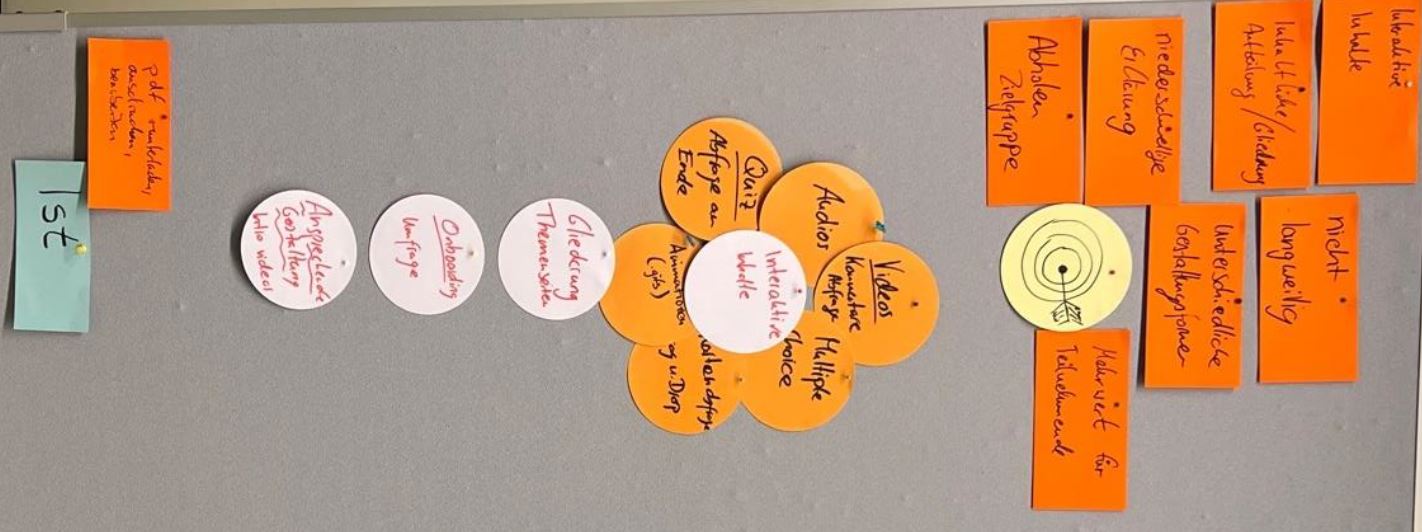 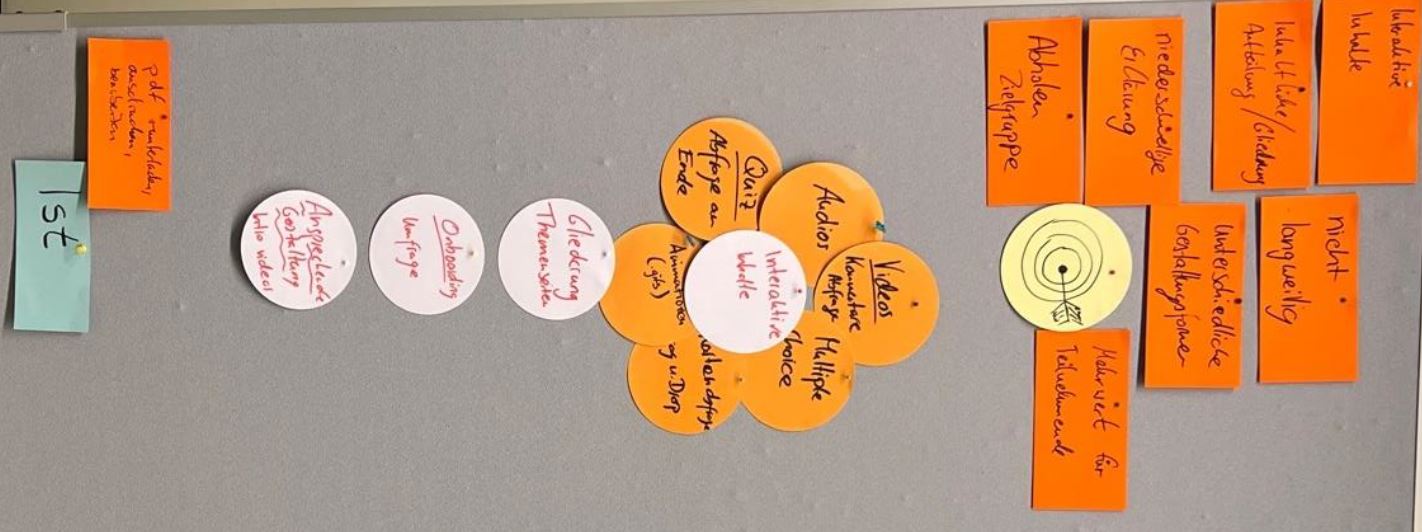 Samir Maiza & Minas Mandt
Konzept
Erhebung der Vorkenntnisse
Einstufung und Empfehlung 
Kursaufbau
Namentliche Ansprache (Eingabe Name/Nickname)
Inhalte mit konkreten Beispielen erklären
Szenarien nachspielen
Videosequenzen
Avatare 
Legevideos
Verschiedene Lerntypen ansprechen
Videos visuell/auditiv
Gamification einsetzen zur Motivationssteigerung
Wissensabfrage nach jedem Abschnitt und Kursende
Daraus sollten Empfehlungen resultieren
Zertifikate & Belohnungen bei erfolgreichem bestehen
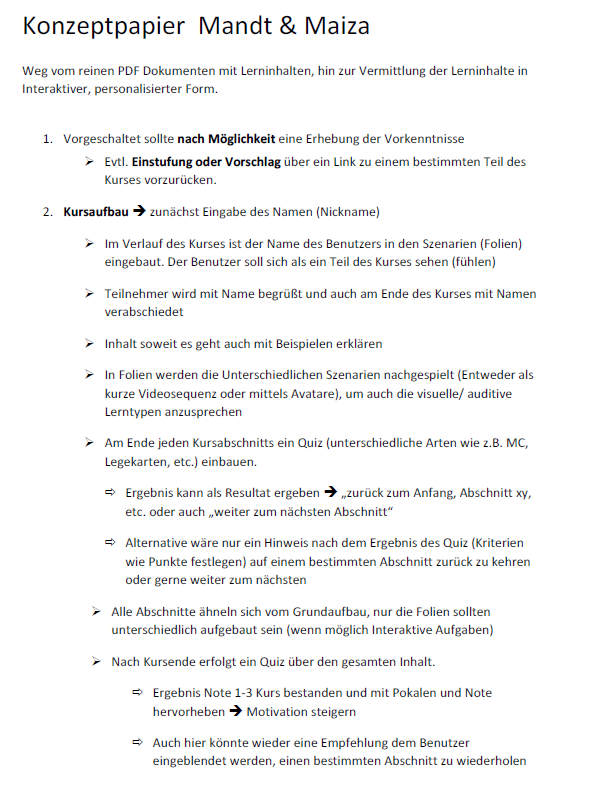 Samir Maiza & Minas Mandt
Kurs
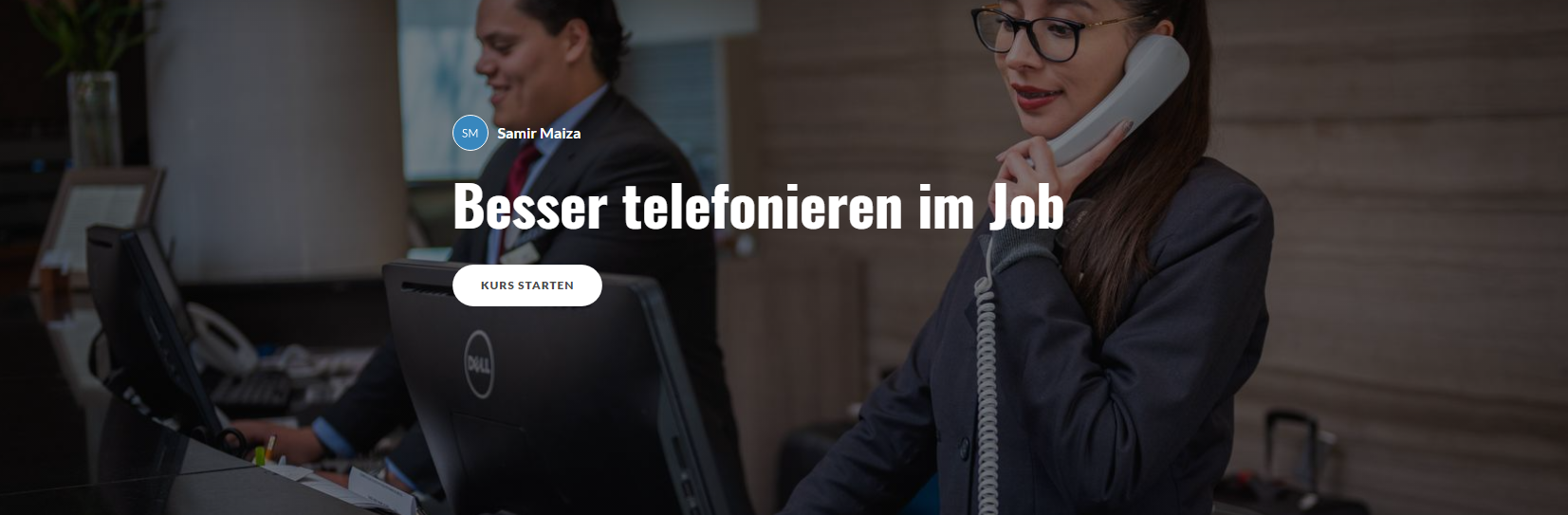 Samir Maiza & Minas Mandt
Fazit
Austausch von Erfahrungswerten
 Inspirationen durch Vernetzung & Seminarleitung
 Anreiz neues auszuprobieren
 Learning by Doing
Zeit
Trial & Error
Konzeptions- und Gestaltungszeiten
 Technische Voraussetzungen
 Hardware (Kamera, Mikrofon etc.)
 Software (Articulate)
 Software (z.B. Simpleshow) für Legevideos
 Software zum schneiden/bearbeiten von Videos
  Think outside the box
Samir Maiza & Minas Mandt